R
T
A
S
M
Smart Design
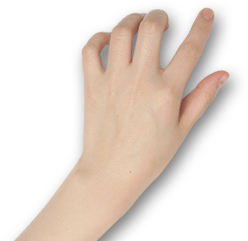 Unit 3 Language and Communication
Target Students
A class of 30 students
Non-English Major
Second semester of the 1st year
Above CET4
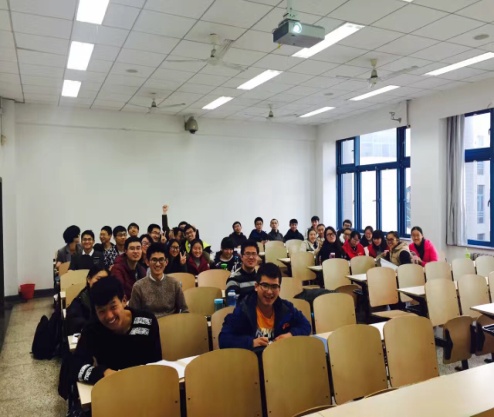 Teaching Material
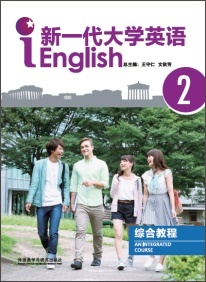 Unit 3, Language and Communication
Book 2, iEnglish  (Integrated Course)
Teaching Objectives
Knowledge
Skills
Relevant words and expressions
Comm-YOU-nication principle
Competence
1.  Comm-YOU-nication in practice
2.  How to be polite in English?
The importance of language in communication
The relationship between language and thought
Smart Design
· Scenerio dicussion 
· Ted Talk 
· Advertisement slogans
motivating
POA
A
(Production-Oriented Approach)
Pre-class Activities
1.  Video Recording and  Submission
Padlet Interaction 
(scafolding)
enabling
B
Production
2. Opinion Essay Writing
C
assessing
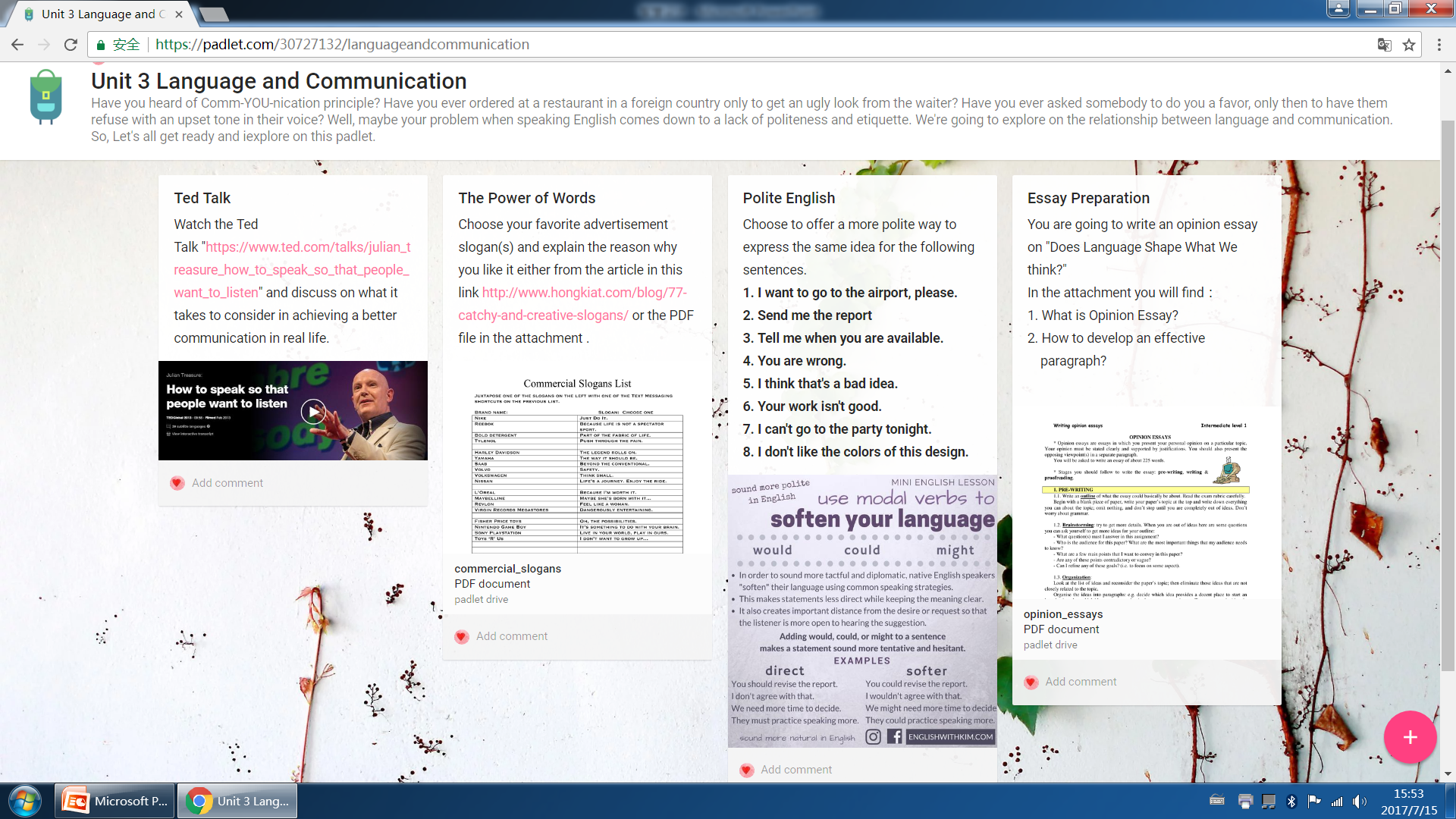 Smart Design
· Scenerio dicussion 
· Ted Talk 
· Advertisement slogans
motivating
POA
A
(Production-Oriented Approach)
Pre-class Activities
1. Speech and Video Recording
Padlet interaction
enabling
On-line Interactive Learning
B
Production
2. Opinion Essay Writing
· Peer review
· Teacher’s evaluation
C
Cooperative Learning
assessing
Evaluation